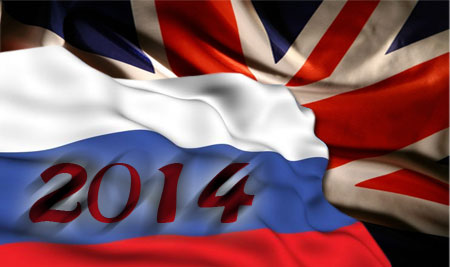 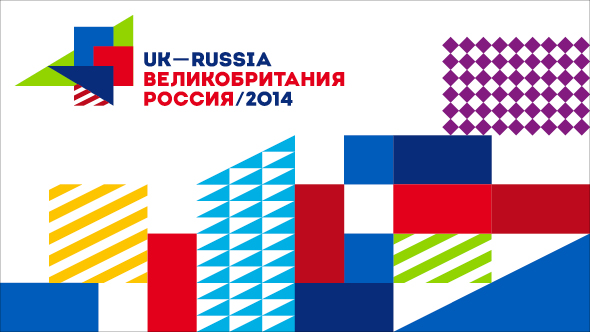 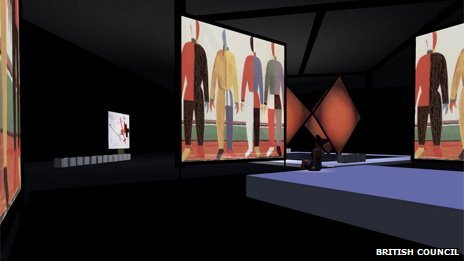 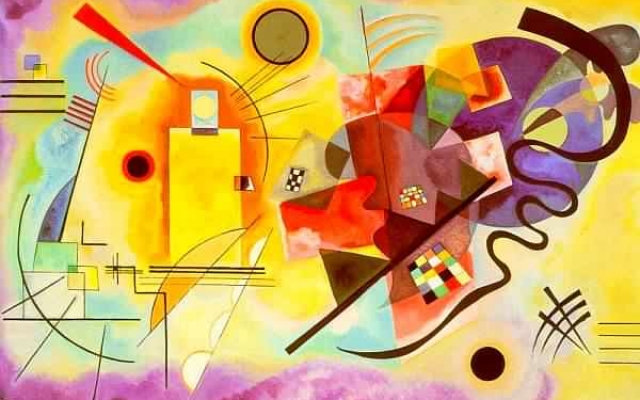 The Golden Age of the Russian Avant-Garde
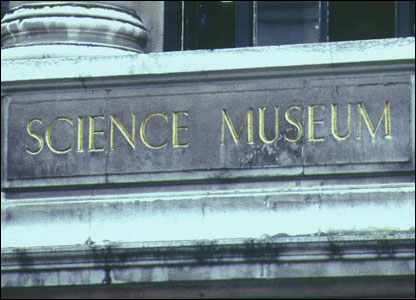 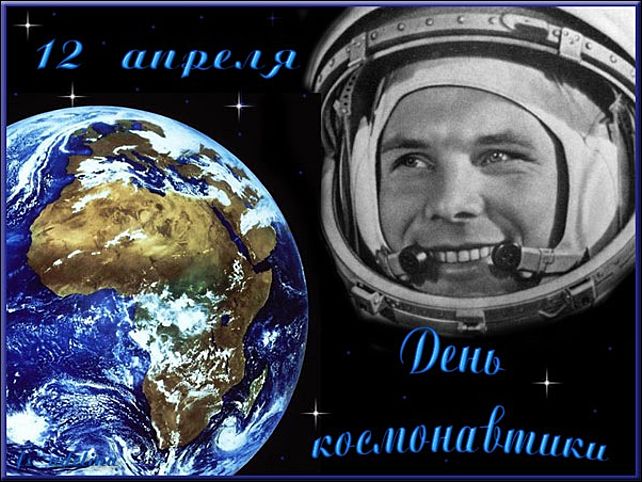 Exhibition at the Science Museum, London about Russian space exploration
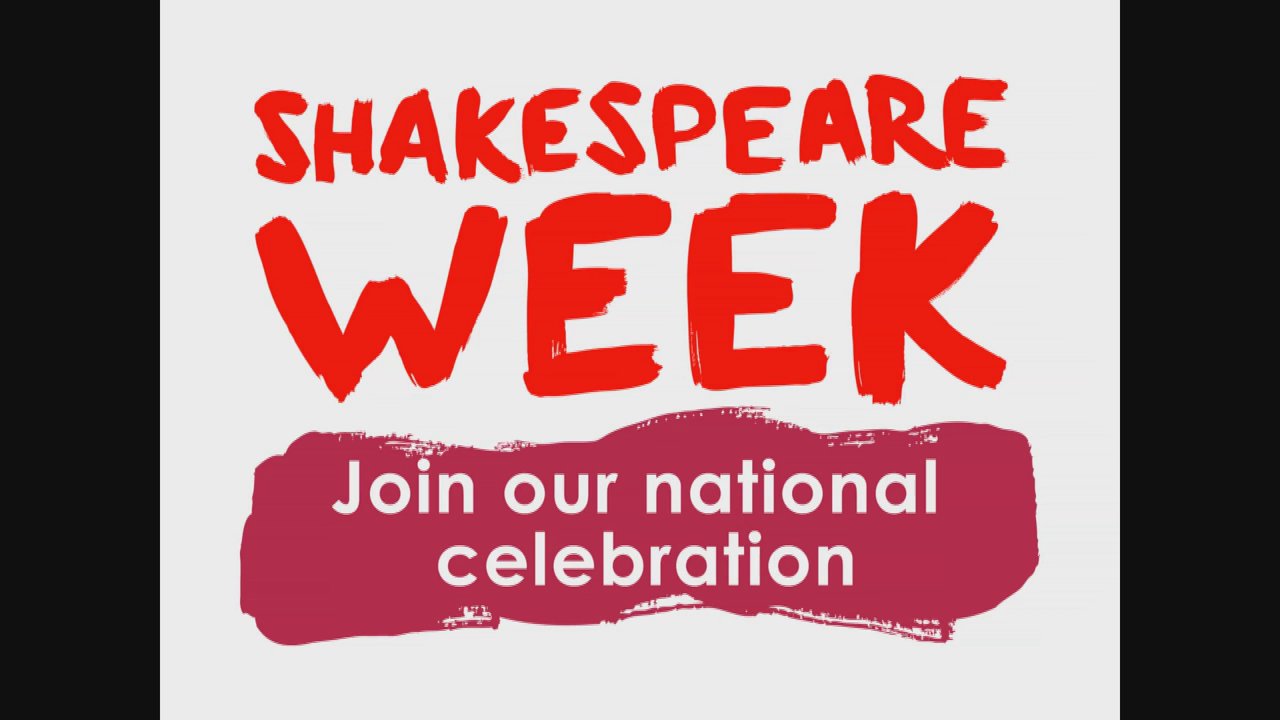 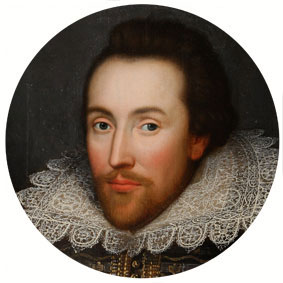 Shakespeare’s 450th birthday
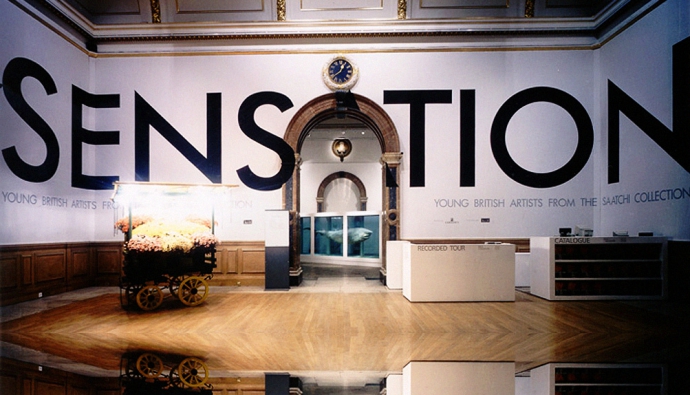 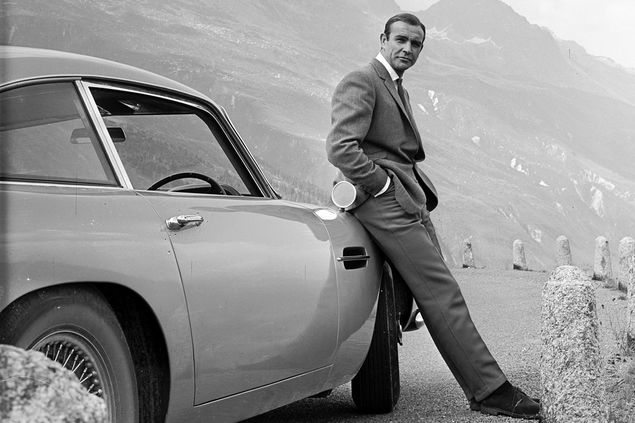 Designing 007: Fifty Years of Bond Style
Challenging Boundaries: Breakthroughs in British Art
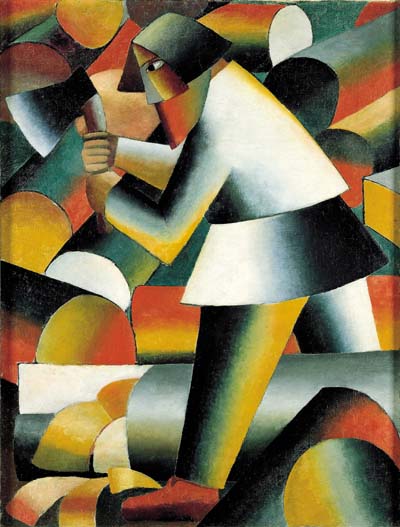 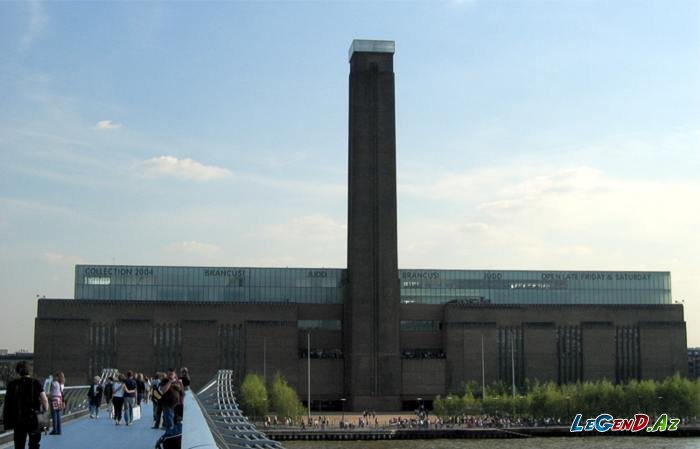 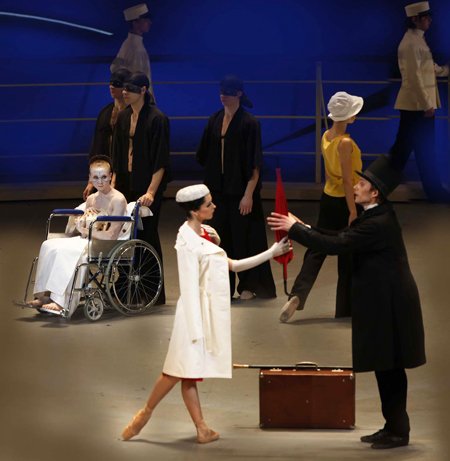 Malevich
the Tate Modern
the Stanislavsky and Nemirovich-Danchenko Moscow Musical Academic Theatre
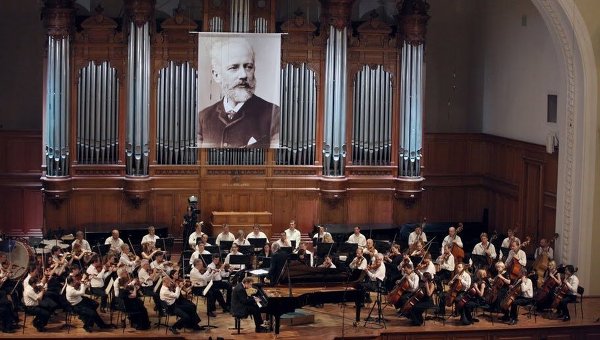 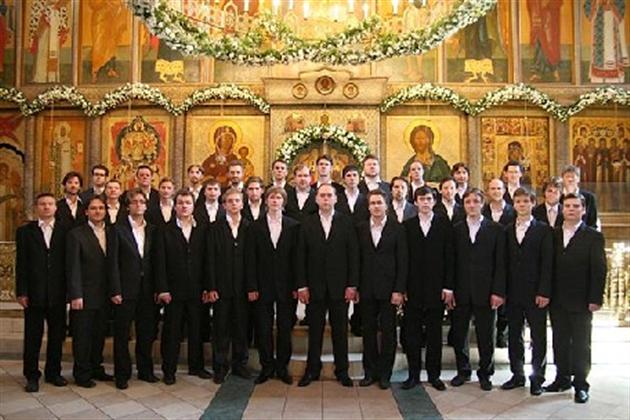 the Tchaikovsky Symphony Orchestra
Sretensky Monastery Choir
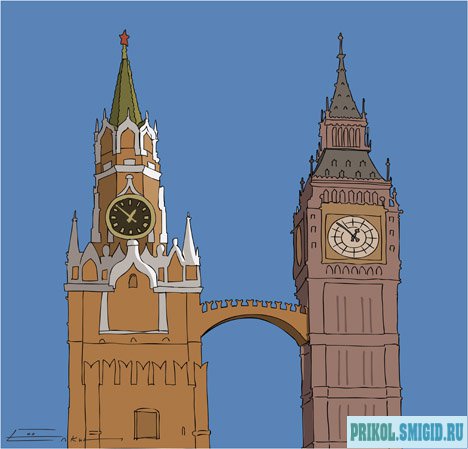 30.04.2014
In our Program Today:

Meet  the Teams! (Team Greetings)

Brain Ring “Explore Great Britain”
Warm up
Buy a Piggie in a Poke
Celebrities
Auction

Actors contest (Acting out Jazz Chants)

Speaker’s contest (The Greatest Monarchs of  the UK)

Let’s Sing!